Långvarig smärta med ett läkemedelsperspektiv
2022-10-05
Maria Lindström, specialist allmänmedicin
Ledamot terapigrupp smärta
Ordförande läkemedelskommittén
Agenda
Smärtfysiologi
Praktisk farmakologi vid långvarig smärta
[Speaker Notes: Välkomna osv… jag tänkte prata om… smärta är något som intresserat mig ända sedan utbildningen. Hur jag blev nyfiken på det vet jag inte riktig men ffa för att det är så svårt. Det tycker jag fortfarande. Svåra smärtpatienter finns i de allra flesta specialiteter. Prevalensen av långvarig smärta i befolkningen ligger på 20%. Dessutom drabbas 2-10% av personer som genomgått en kirurgisk procedur av svår långvarig postkirurgisk smärta och 5-10% av canceröverlevare har svåra långvariga behandlingsrelaterade smärttillstånd tex efter cytostatika och strålning.]
[Speaker Notes: Ta ett par minuter att berätta för din granne om någon svår smärtpatient som du haft.]
Vad är långvarig smärta?
Smärta som varar längre än tre månader
Smärta som kvarstår när eventuell skada läkt
Flera förändringar kan ske i nervsystemet
[Speaker Notes: Långvarig smärta förmedlar inte längre en meningsfull varningssignal. Smärtan har istället blivit en sjukdom i sig. Långvarig smärta är därför inte akut smärta utrsträckt i tiden.]
Definition smärta
En plågsam upplevelse
Förenad med verklig eller möjlig vävnadsskada
Med sensoriska, känslomässiga och sociala komponenter
Kognitiva
[Speaker Notes: (11) Var kommer smärtan ifrån? – YouTube IASP funderar på att utöka smärtdefinitionen med kognitiva komponenter eftersom det ingår. Långvarig smärta definieras som smärta i mer än tre månader och kan delas in i nociceptiv, neuropatisk och nociplastisk typ. Blandformer är mycket vanligt förekommande.]
Definition smärta
En plågsam upplevelse
Förenad med verklig eller möjlig vävnadsskada
Med sensoriska, känslomässiga och sociala komponenter
Kognitiva
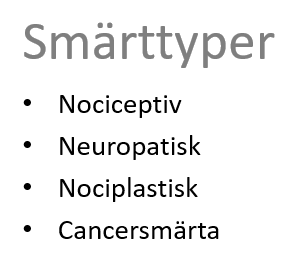 [Speaker Notes: (11) Var kommer smärtan ifrån? – YouTube IASP funderar på att utöka smärtdefinitionen med kognitiva komponenter eftersom det ingårLångvarig smärta definieras som smärta i mer än tre månader och kan delas in i nociceptiv, neuropatisk och nociplastisk typ. Blandformer är mycket vanligt förekommande.

Nociception, dvs stimulering av nociceptorer skickar elektriska och kemiska signaler till hjärnbarken där vi förnimmer smärta. Smärta är en personlig upplevelse. Kan inte jämföra smärta mellan olika personer. Förbereda sig för kamp eller flykt eller hålla det smärtande området stilla till det läkt. Svullnad, rodnad, kemiska processer som gör nociceptorn känsligare och kan öka den vid tex tryck. Även mekanisk reting kan ge smärta tex gallgång eller termisk när man bränner sig. Nociceptiv smärta
Smärtan skulle kunna kallas vävnadsskadesmärta. Perifera nociceptiva neuron (nociceptorer) aktiveras och nervsignalen fortleds av ett normalt fungerande nervssystem vid exempelvis hudpenetration, inflammation eller ischemi.
Visceral smärta är ofta mer diffus och svårlokaliserad än smärta i rörelseapparaten.
Exempel på nociceptiva smärttillstånd som kan bli långvariga är gikt, artros och kroniskt bensår.
Neuropatisk smärta
Smärtan beror på skada eller sjukdomsprocess i nervsystemet, exempelvis:
perifer neuropati (skada i perifer nerv eller nervrot): diabetes mellitus, herpes zoster, diskbråck med rotpåverkan
central neuropati (skador i centrala nervsystemet): multipel skleros, stroke, traumatisk ryggmärgsskada.
Nociplastisk smärta
En från början akut nociceptiv eller neuropatisk smärta kan över tid medföra plastiska förändringar i smärtsystemen. Dessa kan beskrivas som att volymen på nervsignalen vrids upp. Processen, som ibland kallas centralt störd smärtmodulering eller central sensitisering, leder till:
Smärtspridning – den initialt lokala smärtan sprider sig över tid till att vara ett regionalt eller ett generaliserat tillstånd.
Ökad smärtkänslighet – med allodyni (det som normalt inte gör ont blir smärtsamt) och hyperalgesi (det som normalt är smärtsamt gör ännu mer ont).
Det är också vanligt med ökad mängd symtom över tid och att smärtan är oproportionerlig till natur och omfattning i relation till ursprunglig skada eller patologi.
Fibromyalgi är ett typexempel, men nociplastisk smärta kan utvecklas vid i stort sett alla nociceptiva och neuropatiska tillstånd och kan bidra till smärtupplevelsen vid exempelvis IBS, bäckenbottensmärtsyndrom, endometrios, överaktiv blåsa, reumatiska sjukdomar, huvudvärkssyndrom (inklusive migrän) och icke kardiella bröstsmärtor.]
Vad är långvarig smräta
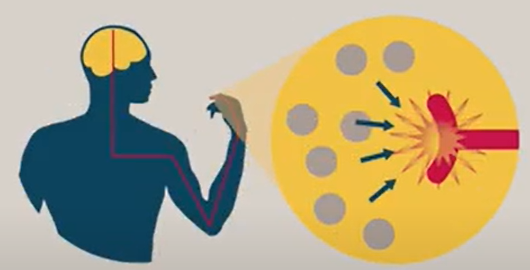 Nociceptorn mer känslig, reagerar på mindre stimuli

Fler signaler skickas ut, blir känsligare, smärtan kan sprida sig


Inhiberande smärtsystem försvagas
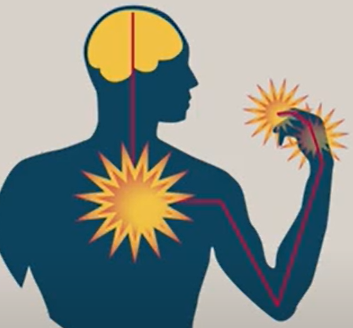 [Speaker Notes: Pannlob och limbiska systemet frisätter cholecytokinin så kroppen har svårare att hämma smärta]
Smärtans olika kvaliteter
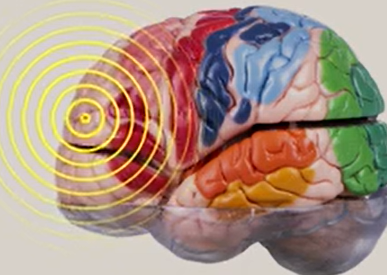 [Speaker Notes: Adeltafibrer leder smärta till område bakom centralfåran, förstår var man har smärtan, hur den känns. Klara distinkt smärta. C-fibrer leder till limbiska systemet, diffus svårlokaliserad smärta som även hänger ihop med oro och ängslan. A delta myeliniserade 10 gånger snabbare]
Vad händer i hjärnan vid långvarig smärta?
Vid akut smärta aktiveras litet område frontalt
Vid långvarig smärta aktiveras större område i frontalt
Även större område bakom centralfåran påverkas av långvarig smärta =>
Ökad känslighet för ljud, ljus, lukt och smak 
Limbiska systemet högre basaktivitet, går på högvarv
Ständig trötthet, energilöshet, stresshormon påverkas liksom fysisk aktivitet
Amygdala -> oro, obehag, rädsla, nedstämdhet
Hippocampus -> minne, inlärning
Hypotalamus -> temperturreglering, sömn
Lillhjärnan
Motorik – högre koncentration behövs
Den bio-psyko-sociala modellen
Smärtgeneratorer
Nociceptiv
Neuropatisk
Nociplastisk
Samsjuklighet
Somatisk
Psykiatrisk
Smärt och hälso- upplevelse
Funktionsnivå
Livskvalitet
Yttre faktorerFamilj/nätverk
Arbete
Ekonomi
Myndigheter
Beteenden med undvikande av aktiviteter, sociala händelser, rörelser
Inre upplevelserÅngest, nedstämdhet
Kognitiva problem
Katastroftankar
[Speaker Notes: Vid utveckling av funktionsnedsättande långvarig smärta finns ett komplext samspel mellan en rad faktorer som kan förstärka varandra på ett svåröverskådligt vis som kan bli väldigt dysfunktionellt. Ofta blir den som har långvarig smärta känsligare för ljus och ljud, smak och lukt, lättare orolig och nedstämd, sämre minne och blanas, fumligare och sämre sömn. Eftersom det är så komplext behövs en säker diagnostik men sen ett multimodalt omhändertagande]
Vägledning kring status och smärttyper (d2flujgsl7escs.cloudfront.net)
Läkemedel vid långvarig smärta
[Speaker Notes: Historiskt har upprepade blockadbehandlingar med lokalanestetika använts i hög utsträckning vid långvarig smärta och så är det fortfarande i många länder. Det vetenskapliga underlaget är dock mycket svagt. Kapsaicin specialistmottagning]
Vid långvarig smärta har vi få effektiva läkemedel
De som finns har en hel del biverkningar och risker
Behandling ofta mer framgångsrik utifrån den bio-psyko-sociala modellen 
Rehabilitering
KBT/ACT
Arbetslivsinriktade åtgärder
Men det finns tillstånd där läkemedel har stor betydelse för livskvalitet – viktigt med korrekt diagnos
[Speaker Notes: Separera smärthanteringen från ”pilleranvändningen” längst ner s 461]
Paracetamol
Farmakologiskt svag COX-hämmare – dock inte ett NSAID
Möjligen är indikationen starkast vid artrossmärta
Kontinuerlig paracetamol i botten?
Svagt evidens
Undvika polyfarmaci
Interaktioner
Prova sätta ut
Salutogent 
Paracetamol vid behov eller kontinuerligt är en individuell bedömning
[Speaker Notes: Vet ni vilka de vanligaste biverkningarna på paracetamol är?]
Paracetamol
Nattliga svettningar
Hudutslag
Exantem, urtikaria, angioödem (färre än1/1000 men fler än1/10000)
Allergisk dermatit (<1/10000)
Förhöjt levertransaminas
Leverskada
NSAID
Starkare COX-hämmare
Endast effekt vid inflammatoriska tillstånd
Identifiera riskgrupper
Använd så låg effektiv dos som möjligt
Korttidsbehandling
Additativa effekter med kombination paracetamol
[Speaker Notes: Cox1-cox2 långvarig NSAID =< 2-4% utvecklar blödning el perforation, 75% i ventrikel/duodenum, korrelerat till dos. Hjärta kärl Kan blockera antitromboisk effekt av lågdos ASA, njurar, allergi]
Kortisonpreparat och långvarig smärta
Kraftig antiinflammatorisk effekt. 
Indikation
Palliativt vid inflammation, illamående
Reumatiska sjukdomar med ledengagemang
Kort behandlingstid, låg dos
Mycket biverkningar
[Speaker Notes: ICI-metoden, intermitent kortisoninjektion. Broskförstörelse vid ledinjektioner.]
Opioidbehandling i praktiken
Opioidförskrivning  i övergången mellan akut och långvarig smärta
Patienten får två problem, smärta och opioider
Opioiderna kan förvärra smärttillståndet
Direkt genom abstinens som ger smärta
Opioidinducerad hyperalgesi
Indirekt negativ spiral med ökad stress, oro och depression
Beslutsfattande om opioider vid långvarig smärta
Låg evidens
På gruppnivå, minskning av VAS med 0,7 cm jämfört placebo
Råd om att trappa ner eller sätta ut
[Speaker Notes: Sömnapné 24% av långtidsanvändning har sömnapné. Doskorrelation. Risk för fatal antdningsdep stiger kraftigt vid doser på över 100 mg. Bilkörning kodein jmf placebo båda grupper signifikant längre reaktionnstider samt 75% fler missade vägmärken och varningsskyltar jmf smärt och läkemedelsfri grupp]
Riskfaktorer för opioidberoende
Ju högre doser detsto högre risk
Längre tids användning
Psykiatrisk komorbiditiet
Tidigare beroendeproblem/missbruk
Ung ålder, inte minst tonåringar
[Speaker Notes: Fysiologiskt beroende efter 1-2 veckor]
Antidepressiva på smärtindikation
[Speaker Notes: Tricyklika – stor variation mellan individer 7-10% långsam metabolism med risk för biverkningar vid ”standarddoser”, 3-5% har snabb metabolism med risk för otillräcklig effekt vid standarddos. Böjra med 10 mg till natten och låt patienten själv trappa upp med en tablett i veckan. Utvärdera.]
Antiepileptika
Ffa neuropatisk smärta
[Speaker Notes: Finns även studier på fibro men med tvetydiga resultat]
Cannabispreparat vid långvarig smärta
Stark lobbyverksamhet
”Ersätta opioider med cannabinoider”
Inte bara medicinsk fråga, i högsta grad politisk och juridisk
Farmakologiskt
Reducerad nocitransmission och nociception
Reducerar stress och ångest => ändrad perception av smärta
Långvarig smärta och cannabispreparat
Ej effektiva läkemedel mot långvarig smärta
Subgrupper som kan ha effekt kan gömma sig
[Speaker Notes: Och hur var det med Cannabis då… FDA klassat som ämne med risk för substansberoende. Godkänt dronabinol och nabilon för cytostatiskainducerad illamående och hiv-relaterad anorexi. Långvarig smärta metaanalys 91 artiklar 10000 patietner NNT för 30% smärtlindring var 24, för 50% samma som placebo, VAS-reduktion 3mm (30 kliniskt signifikant). Förskrivning är inte aktuell utanför specialistcentra. Kommer patienter och vill ha förnyade recept, hänvisa till den som satt in läkemedlet som har ansvaret.]
[Speaker Notes: Diskutera igen kring er patient]
Fredag 7 oktober klockan 18.00
Digital after work, facebook
”Vem tar hand om doktorn”
Välkomna!